Профилактика эмоционального выгорания педагогов
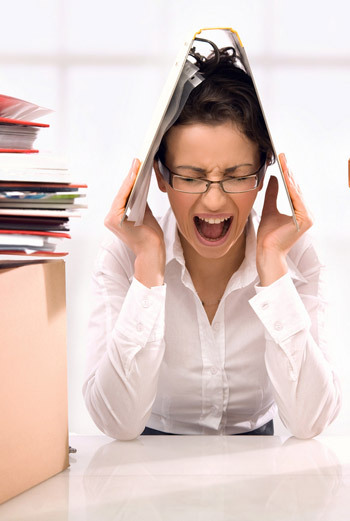 ГУО «Средняя школа № 34 г. Бобруйска» 
педагог-психолог 2 категория, Познякова В.Н.
г.
Эмоциональное выгорание 
Это состояние, для которого характерно нарастание эмоционального истощения в сфере общения с включением когнитивных искажений. Другими словами это состояние является  механизмом психологической защиты для личности  и проявляется в частичной форме исключения эмоций  на психотравмирующие воздействия.
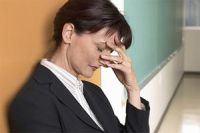 Три основные стадии синдрома профессионального выгорания у учителя:
- на первой стадии у учителей наблюдаются отдельные сбои на уровне выполнения функций, произвольного поведения: забывание каких-то моментов (например, внесена ли нужная запись в документацию, задавался ли ученику планируемый вопрос, что ученик ответил на поставленный вопрос, сбои в выполнении каких-либо двигательных действий и т.д.).;
- на второй стадии наблюдается снижение интереса к работе, потребности в общении (в том числе, и дома, с друзьями): «не хочется никого видеть», «в четверг ощущение, что уже пятница», «неделя длится нескончаемо», нарастание апатии к концу недели и т.д.;
- третья стадия – собственно личностное выгорание. Характерна полная потеря интереса к работе и жизни вообще, эмоциональное безразличие, нежелание видеть людей и общаться с ними, ощущение постоянного отсутствия сил.
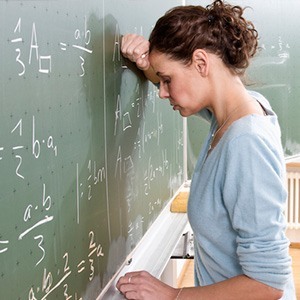 При эмоциональном выгорании налицо все три фазы стресса:
1) нервное (тревожное) напряжение —- его создают хроническая психоэмоциональная атмосфера, дестабилизирующая обстановка, повышенная ответственность, трудность контингента;
2) резистенция, то есть сопротивление, — человек пытается более или менее успешно оградить себя от неприятных впечатлений;
3) истощение — оскудение психических ресурсов, снижение эмоционального тонуса, которое наступает вследствие того, что проявленное сопротивление оказалось неэффективным.
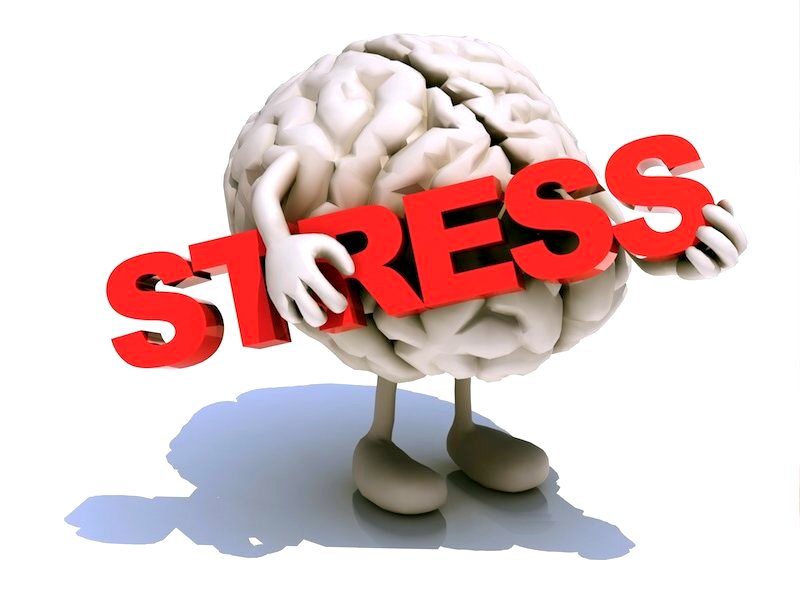 ФАЗА «НАПРЯЖЕНИЯ»
1.Симптом «переживания психотравмирующих обстоятельств». Проявляется усиливающимся осознанием психотравмирующих факторов профессиональной деятельности, которые трудно или вовсе неустранимы.
2.Симптом «неудовлетворенности собой». В результате неудач или неспособности повлиять на психотравмирующие обстоятельства, человек обычно испытывает недовольство собой, избранной профессией, занимаемой должностью, конкретными обязанностями. Действует «механизм «эмоционального переноса» — энергетика направляется не только и не столько вовне, сколько на себя. 
3.Симптом «загнанности в клетку». Возникает не во всех случаях, хотя выступает логическим продолжением развивающегося стресса. Когда психотравмирующие обстоятельства очень давят и устранить их невозможно, к нам часто приходит чувство безысходности. В таких случаях мы в отчаянии произносим: «неужели это не имеет пределов», «нет сил с этим бороться», «я чувствую безысходность ситуации". Нас повергает в исступление бюрократическая казенщина, организационная бестолковщина, людская непорядочность, повседневная рутинность.
4.Симптом «тревоги и депрессии». Обнаруживается в связи с профессиональной деятельностью в особо осложненных обстоятельствах, побуждающих к эмоциональному выгоранию как средству психологической защиты.
ФАЗА «РЕЗИСТЕНЦИИ»
1.Симптом «неадекватного избирательного эмоционального реагирования». Несомненный признак «выгорания», когда профессионал перестает улавливать разницу между двумя принципиально отличающимися явлениями: экономичное проявление эмоций и неадекватное избирательное эмоциональное реагирование.
2.Симптом «эмоционально - нравственной дезориентации». Нередко у профессионала возникает по­требность в самооправдании. Не проявляя должного эмоцио­нального отношения к субъекту, он защищает свою стратегию. 
3.Симптом «расширения сферы экономии эмоций». Такое доказательство эмоционального выгорания имеет место тогда, когда данная форма защиты осуществляется вне профессиональной области — в общении с родными, приятелями и знакомыми. Случай известный: на работе вы до того устаете от контактов, разговоров, что вам не хочется общаться даже с близкими. 
4.Симптом «редукции профессиональных обязанностей». Термин редукция означает упрощение. В профессиональной деятельности редукция проявляется в попытках облегчить или сократить обя­занности, которые требуют эмоциональных затрат.
ФАЗА «ИСТОЩЕНИЯ»
1.Симптом «эмоционального дефицита». К профессионалу приходят ощущение, что эмоционально он уже не может помогать субъектам своей деятельности. Не в состоянии войти в их положение, соучаствовать и сопереживать, отзываться на ситуации, которые должны трогать, побуждать усиливать интеллектуальную, волевую и нравственную отдачу. 
2.Симптом «эмоциональной отстраненности». Личность почти полностью исключает эмоции из сферы профессиональной деятельности. Ее почти ничто не волнует, почти ничто не вызывает эмоционального отклика — ни позитивные обстоятельства, ни отрицательные.  Реагирование без чувств и эмоций наиболее яркий симптом «выгорания». Он свидетельствует о профессиональной деформации личности и наносит ущерб субъекту общения. 
3.Симптом «личностной отстраненности, или деперсонализации». Проявляется в широком диапазоне умонастроений и поступков профессионала в процессе общения. Прежде всего отмечается полная или частичная утрата интереса к человеку – субъекту профессионального действия. Он воспринимается как неодушевленный предмет, как объект для манипуляций.
ЧТО ДЕЛАТЬ, ЕСЛИ ВЫ ЗАМЕТИЛИ ПЕРВЫЕ ПРИЗНАКИ ВЫГОРАНИЯ?
Прежде всего, признать, что они есть. Трудно признаться самому себе: «Я страдаю профессиональным выгоранием». Помните: блокирование своих чувств и активность, выраженная сверх меры, могут замедлить процесс вашего восстановления.
Во-первых, ваше состояние может облегчить физическая и эмоциональная поддержка от других людей. Не отказывайтесь от нее. Обсудите свою ситуацию с теми, кто, имея подобный опыт, чувствует себя хорошо.
Во-вторых, в нерабочее время вам нужно уединение. Для того чтобы справиться со своими чувствами, вам необходимо найти возможность побыть одному, без семьи и близких друзей.
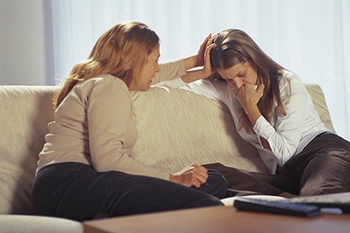 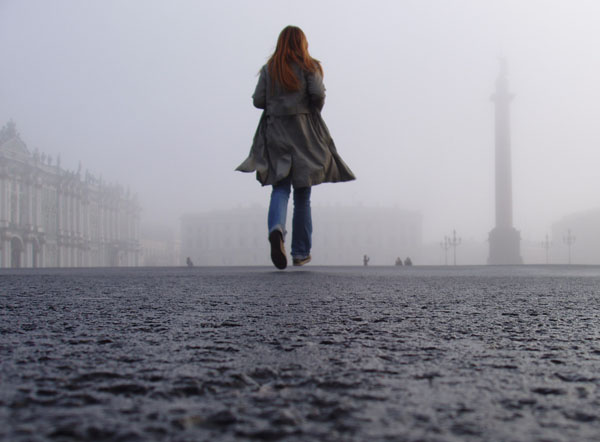 Осваиваем саморегуляцию
Саморегуляция — это управление своим психоэмоциональным состоянием, которое достигается путем воздействия человека на самого себя с помощью слов, мысленных образов, управления мышечным тонусом и дыханием.
                                      Эффекты саморегуляции:
эффект успокоения (устранение эмоциональной напряженности);
эффект восстановления (ослабление проявлений утомления);
эффект активизации (повышение психофизиологической реактивности).
                                     Способы саморегуляции:
смех, улыбка, юмор;
размышления о хорошем, приятном;
различные движения типа потягивания, расслабле­ния мышц;
рассматривание цветов в помещении, пейзажа заокном, фотографий, других приятных или дорогих вещей;
мысленное обращение к высшим силам (Богу);
«купание» (реальное или мысленное) в солнечных лучах;
вдыхание свежего воздуха;
чтение стихов;
высказывание похвалы, комплиментов кому-либо просто так.
БАНК СПОСОБОВ САМОРЕГУЛЯЦИИ
I. Способы, связанные с управлением дыханием
    Способ 1. Сидя или стоя постарайтесь по возможности расслабить мышцы тела и сосредоточьте внимание на дыхании. На счет 1—2-3—4 делайте медленный глубокий вдох (при этом живот выпячивается вперед, а грудная клет­ка неподвижна); на следующие четыре счета проводится задержка дыхания; затем плавный выдох на счет 1—2-3-4-5-6; снова задержка перед следующим вдохом на счет 1-2-3-4. Уже через 3-5 минут такого дыхания вы заметите, что ваше состояние стало заметно спокойней и урав­новешенней.
Способ 2. Представьте, что перед вашим носом на расстоянии 10—15 см висит пушинка. Дышите только носом и так плавно, чтобы пушинка не колыхалась.
   II. Способы, связанные с управлением тонусом мышц, движением.
Способ 1. Поскольку добиться полноценного расслабления всех мышц сразу не удается, нужно сосредоточить внима­ние на наиболее напряженных частях тела. Сядьте удобно, закройте глаза; дышите глубоко и медленно; пройдитесь внутренним взором по всему вашему телу, начиная от макушки до кончиков пальцев ног (либо в обратной последовательности) и найдите места наибольшего напряжения (часто это бывают рот, губы, челюсти, шея, затылок, плечи, живот); постарайтесь еще сильнее напрячь места зажимов (до дрожания мышц), делайте это на вдохе; прочувствуйте это напряжение; резко сбросьте напряжение — делайте это на выдохе; сделайте так несколько раз.
БАНК СПОСОБОВ САМОРЕГУЛЯЦИИ
III. Способы, связанные с воздействием слова
Способ 1 – самоприказы. Самоприказ — это короткое, отрывистое распоряжение, сделанное самому себе.  «Разговаривать спокойно!», «Не поддаваться на провокацию!» —это помогает сдерживать эмоции, вести себя достойно, соблюдать требования этики. Сформулируйте самоприказ. Мысленно повторите его несколько раз. Если это возможно, повторите его вслух.
Способ 2 – самопрограммирование. Во многих ситуациях целесообразно «оглянуться назад», вспомнить о своих успехах в аналогичных обстоятельствах. Прошлые успехи говорят человеку о его возможностях, о скрытых резервах в духовной, интеллектуальной, волевой сферах и вселяют уверенность в своих силах.
   -Вспомните ситуацию, когда вы справились с аналогичными трудностями.
   -Сформулируйте текст программы, для усиленияэффекта можно использовать слова «именно сегодня»:
  «Именно сегодня у меня все получится»; «Именно сегодня я буду самой спокойной и выдержанной»;
  «Именно сегодня я буду находчивой и уверенной»; «Мне доставляет удовольствие вести разговор спокойным и уверенным голосом, показывать образец выдержки и самообладания».
  Мысленно повторите его несколько раз.
КОНКРЕТНЫЕ ПРИЕМЫ САМОПОДДЕРЖКИ
Техника 1. «Отрезать, отбросить». Она пригодна для работы с любыми негативными мыслями («у меня опять ничего не выйдет...», «все это без толку» и пр.). Как только почувствуете, что в душу закралась подобная мысль, — немедленно «отрежьте ее и отбросьте», сделав для этого резкий, «отреза­ющий» жест левой рукой и зрительно представив, как вы отрезаете и отбрасываете эту мысль. После этого отбрасывающего жеста продолжайте дальше заниматься визуализацией: поместите на мес­то удаленной негативной мысли другую (конечно же, позитивную). Все встанет на свои места.
Техника 2. «Лейбл, или Ярлык». Если в голову пришла негативная мысль, надо мысленно отстраниться от нее и наблюдать за ней со стороны, но не позволять этой мысли завладеть собой. Некоторые считают, что действие этой техники усиливается, когда вы представите, что не просто «вытащили» негативную мысль вовне, но произвели в воображении некоторые действия над ней. К примеру, представили, как будто брызнули на нее краской из баллончика, пометили ее (ядовито-зеленая, канареечно-желтая...) и уже теперь наблюдаете со стороны.
Техника 3. Преувеличение. Как только обнаружится негативная мысль, преувеличьте ее до абсурда, сделайте ее смешной.
Техника 4. «Признание своих достоинств». Помогает при излишней самокритичности. Одно из противоядий — осознать, что вы, так же как и другие люди, не можете и не должны быть совершенством. Но вы достаточно хороши для того, чтобы жить, радовать­ся и, конечно, быть успешным.
Упражнение «Стратегии самопомощи»
Подумайте и запишите ответы на вопросы: «Что я могу сделать, чтобы снизить свой уровень стресса, доставить себе радость?»
Попробуйте найти смысл, наполнить значимостью записанные вами ответы и осознать, как они могут противостоять негативным убеждениям.
 
 Первый список может выглядеть так:
1) играю со своими детьми
2) читаю, лежа на диване
3) работаю в саду
4) встречаюсь с друзьями
5) смотрю телевизор
 Второй список может выглядеть так:
1) играю с детьми и разделяю их радость, ощущаю безопасность и счастье
2) работаю в саду и наслаждаюсь красотой природы
3) встречаюсь с друзьями, стараясь оценить роскошь человеческого общения и т.д.
ЧТО НУЖНО И ЧЕГО НЕ НУЖНО ДЕЛАТЬ ПРИ ВЫГОРАНИИ
НЕ скрывайте свои чувства. Проявляйте ваши эмоции и давайте вашим друзьям обсуждать их вместе с вами.
НЕ избегайте говорить о том, что случилось. Используйте каждую возможность пересмотреть свой опыт наедине с собой или вместе с другими.
НЕ позволяйте вашему чувству стеснения останавливать вас, когда другие предоставляют вам шанс говорить или предлагают помощь.
НЕ ожидайте, что тяжелые состояния, характерны"? для выгорания, уйдут сами по себе. Если не предпринимать мер, они будут посещать вас в течение длительного времени.
Выделяйте достаточное время для сна, отдыха, размышлений.
Проявляйте ваши желания прямо, ясно и честно, говорите о них семье, друзьям и на работе.
Постарайтесь сохранять нормальный распорядок вашей жизни, насколько это возможно.
Литература
1.Бойко В.В. Энергия эмоций в общении: взгляд на себя и других. М.: Информац. Изд. Дом Филин, 1996. – 256 с.
2.Гнездилов А.В. Психология и психотерапия потерь. СПб.: Издательство «Речь». 2004. – 162 с.
3.Зборовская И.В. Саморегуляция психической устойчивости учителя // Прикладная психология. 2001, № 6, С.55-65.
4.Ларенцова Л.И. Изучение синдрома эмоционального выгорания у врачей-стаматологов // Клиническая стоматология, 2003, №4, С.82-86.
5.Ларенцова Л.И., Максимовский Ю.М., Соколова Ю.Д. Синдром «эмоционального выгорания» (burnout) у врачей стоматологов // Новая стоматология, 2002, № 2, С.97-99.
6.Моховиков А.Н. Телефонное консультирование // Телефон Доверия / авторы–составители: Федотова О.Ю., Суховерхова З.И. М.: Государственный Комитет РФ по молодежной политике, Институт молодежи «Демократия и развитие», 1999. С.133-138.
7.Орел В.Е. Феномен «выгорания» в зарубежной психологии: эмпирические исследования и перспективы // Психологический журнал, 2001, Т.22, № 1, С.90-101.
8.Практическая психодиагностика. Методы и тесты. Учебное пособие.  Самара: Издательский Дом «Бахрах», 1998. – 672 с.
СПАСИБО ЗА ВНИМАНИЕ